Природа и друштво 3. разред
Воде у мјесту и околини
Воде у мјесту и околини
Воде могу бити:

Текуће
Стајаће
Стајаће воде су воде које мирују:

Баре (мочваре)
Језера
Текуће воде су воде које теку:                                               

Ријеке 
Потоци
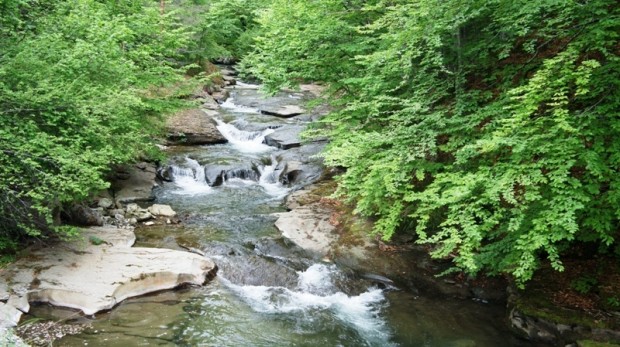 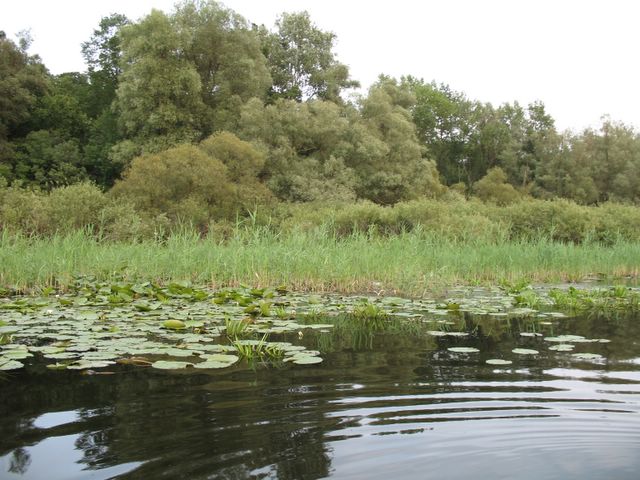 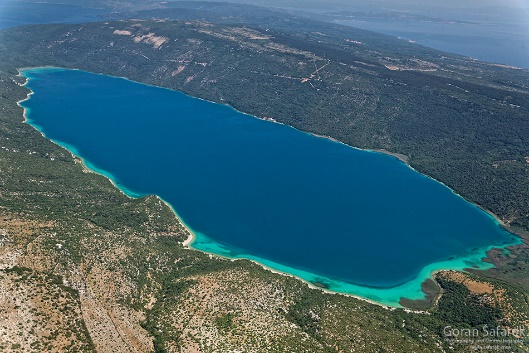 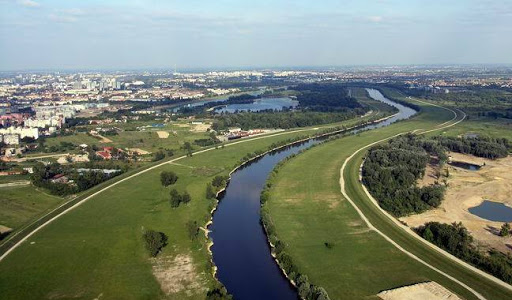 Бара                 Језеро
Ријека                       Поток
Извор - мјесто гдје вода извире из земље

Ушће – мјесто гдје се ријека улијева у другу ријеку

Ријечно корито – удубљење којим се ријека креће (тече)

Ријечна обала – лијева и десна
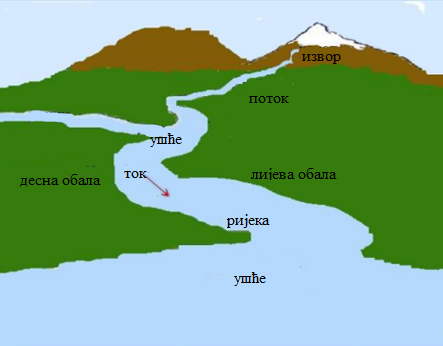 Задатак за самосталан рад:

1. Које воде постоје у твом мјесту и околини? Одговор напиши у своју свеску.
2. У чему је разлика између ријекe и језера? Објасни и одговор запиши у своју свеску.